Взаимодействие логопеда с воспитателями и специалистами ДОУ по коррекционно-развивающей работе с дошкольниками.
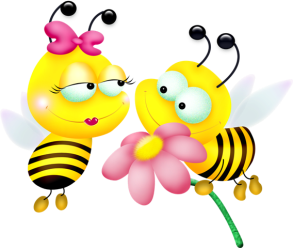 Учитель-логопед: Цыбульская М. В.
 МБДОУ «Детский сад «Аленка»
 г. Абакан
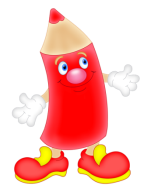 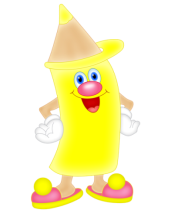 Для того чтобы устранить речевые нарушения и сформировать устно-речевую базу, необходимо глубокое взаимодействие всех участников педагогического процесса
Для успешной коррекции требуется согласованность действий логопеда и специалистов
В нашем ДОУ работают три логопедические группы: средняя, старшая и подготовительная.
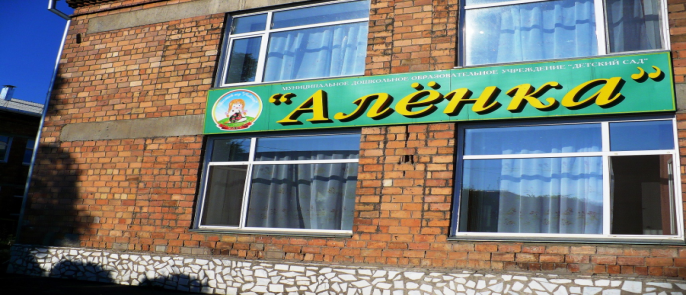 Помещения оформлены в соответствии с рекомендациями по созданию речевой среды в группах коррекционной направленности.
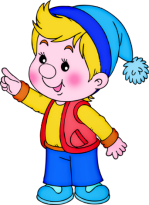 Учитель-логопед
Максимальная коррекция
 речевых нарушений
Определение структуры и степени тяжести
нарушения

Постановка и автоматизация звуков

Профилактика нарушений фонематических
процессов и речи

Оказание консультативной помощи 
родителям

Методическая помощь работникам ДОУ
Воспитатель

Контроль за речью детей в 
непосредственно-образовательной
деятельности и во время режимных 
моментов

Развитие мелкой моторики

Индивидуальные занятия с детьми во
второй половине дня
Педагог доп.
образования

Мотивационная установка на 
чистую речь

Автоматизация звуков в спонтанной
речи

Работа над интонационной и 
мимической выразительностью
Ребенок с
 нарушениями
речи
Физинструктор

Упражнения на мышечную 
релаксацию

Развитие общей моторики и
 координации движений
Психолог

Коррекция основных психических
процессов
 
Снятие тревожности при негативном
 настрое на занятие
Музыкальный
руководитель

Работа над темпо-ритмической
стороной речи 

Автоматизация звуков в распевках

Логоритмика
Слаженная работа педагогов группы даёт положительные результаты. Дети овладевают правильной речью. У них формируются навыки чёткого, грамматически правильного оформления высказывания и выражения мыслей
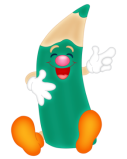 Инструктор по физкультуре развивает моторные навыки





Музыкальный руководитель проводит логоритмику
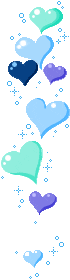 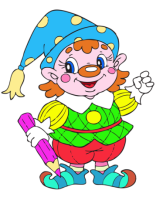 В основе слаженной работы учителя-логопеда и других специалистов  лежат следующие принципы:
Принцип комплексного подхода к организации коррекционно-педагогического  процесса
Принцип единства диагностики  и непосредственного коррекционно-педагогического процесса
Принцип сотрудничества между учителем-логопедом, воспитателями и детьми
Принцип учёта интересов всех участников коррекционно-педагогического процесса
Принцип дифференцированного подхода к логопатам в процессе воспитания у них правильной речи
Формы взаимодействия учителя-логопеда со специалистами ДОУ
Выполнение воспитателем заданий учителя-логопеда в вечернее время
Взаимопосещения занятий
Заседания «Логопедической гостиной»
Планирование и проведение итоговых мероприятий после прохождения лексической темы
Консультации
Семинары-практикумы
Совместные беседы по подведению итогов коррекционно-воспитательной работы и определению перспектив дальнейшей деятельности
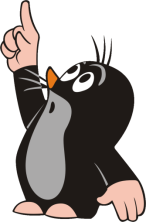 Только тесная взаимосвязь в работе учителей-логопедов, воспитателей и специалистов МБДОУ «Д/с «Алёнка»  позволяет добиваться положительных результатов в коррекции речи дошкольников.
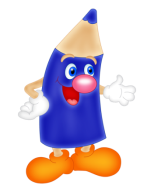 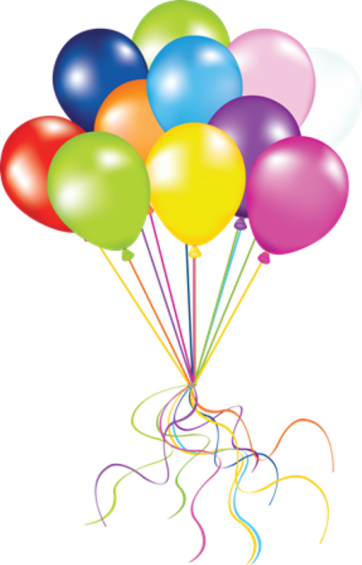 Спасибо
 за внимание.
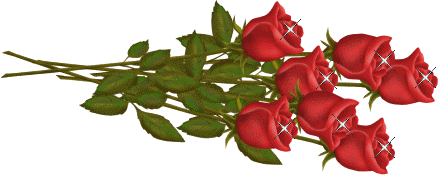